INF 1771 – Inteligência Artificial
Aula 03 – Resolução de Problemas por Meio de Busca
Edirlei Soares de Lima 
<elima@inf.puc-rio.br>
Introdução
Agentes Autônomos:
Entidades autônomas capazes de observar o ambiente e agir de forma a atingir determinado objetivo.
Tipos de Agentes:
Agentes reativos simples;
Agentes reativos baseado em modelo;
Agentes baseados em objetivos;
Agentes baseados na utilidade;
Agentes baseados em aprendizado;
Problema de Busca
Bucharest
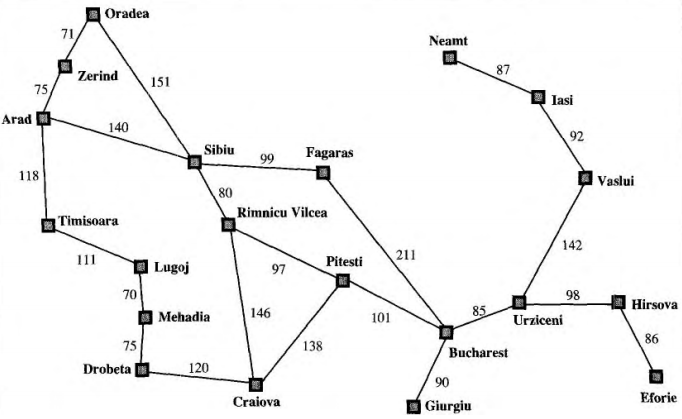 Timisoara
Sibiu
Zerind
Arad
Definição do Problema
A definição do problema é a primeira e mais importante etapa do processo de resolução de problemas de inteligência artificial por meio de buscas.

Consiste em analisar o espaço de possibilidades de resolução do problema, encontrar sequências de ações que levem a um objetivo desejado.
Definição de um Problema
Estado Inicial: Estado inicial do agente. 
Ex: Em(Arad)

Estado Final: Estado buscado pelo agente. 
Ex: Em(Bucharest)

Ações Possíveis: Conjunto de ações que o agente pode executar. 
Ex: Ir(Cidade, PróximaCidade)

Espaço de Estados: Conjunto de estados que podem ser atingidos a partir do estado inicial. 
Ex: Mapa da Romênia.

Custo: Custo numérico de cada caminho. 
Ex: Distância em KM entre as cidades.
Considerações em Relação ao Ambiente
Estático: 
O Ambiente não pode mudar enquanto o agente está realizando a resolução do problema.

Observável: 
O estado inicial do ambiente precisa ser conhecido previamente.

Determinístico: 
O próximo estado do agente deve ser determinado pelo estado atual + ação. A execução da ação não pode falhar.
Exemplo: Aspirador de Pó
Espaço de Estados: 8 estados possíveis (figura ao lado);

Estado Inicial: Qualquer estado;

Estado Final: Estado 7 ou 8 (ambos quadrados limpos);

Ações Possíveis: Mover para direita, mover para esquerda e limpar;

Custo: Cada passo tem o custo 1, assim o custo do caminho é definido pelo numero de passos;
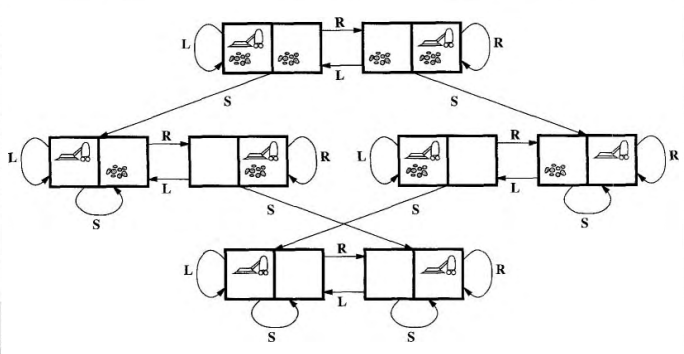 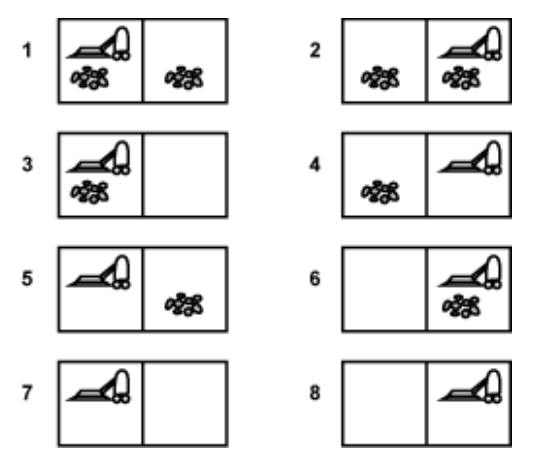 Exemplo: 8-Puzzle
Espaço de Estados: 181.440 possíveis estados;

Estado Inicial: Qualquer estado;

Estado Final: Figura ao lado – Goal State;

Ações Possíveis: Mover o quadrado vazio para direita, para esquerda, para cima ou para baixo;

Custo: Cada passo tem o custo 1, assim o custo do caminho é definido pelo numero de passos;



15-puzzle (4x4) – 1.3 trilhões estados possíveis.
24-puzzle (5x5) – 10²⁵ estados possíveis.
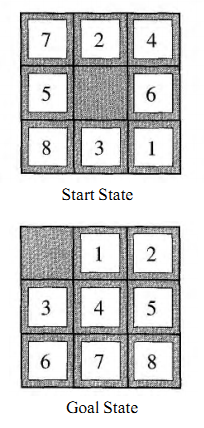 Exemplo: Xadrez
Espaço de Estados: Aproximadamente        possíveis estados (Claude Shannon, 1950);

Estado Inicial: Posição inicial de um jogo de xadrez;

Estado Final: Qualquer estado onde o rei adversário está sendo atacado e o adversário não possui movimentos válidos;

Ações Possíveis: Regras de movimentação de cada peça do xadrez;

Custo: Quantidade de posições examinadas;
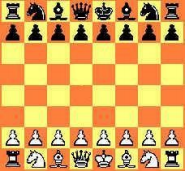 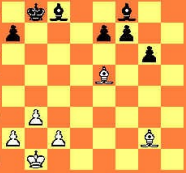 Exemplo: 8 Rainhas (Incremental)
Espaço de Estados: Qualquer disposição de 0 a 8 rainhas no tabuleiro (1.8 x 10¹⁴ possíveis estados);

Estado Inicial: Nenhuma rainha no tabuleiro;

Estado Final: Qualquer estado onde  as 8 rainhas estão no tabuleiro e nenhuma esta sendo atacada;

Ações Possíveis: Colocar uma rainha em um espaço vaio do tabuleiro;

Custo: Não importa nesse caso;



    * O jogo possui apenas 92 possíveis soluções (considerando diferentes rotações e reflexões). E apenas 12 soluções únicas.
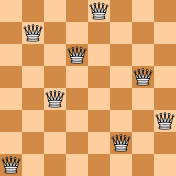 Exemplo: 8 Rainhas (Estados Completos)
Espaço de Estados: Tabuleiro com n rainhas, uma por coluna, nas n colunas mais a esquerda sem que nenhuma rainha ataque outra (2057 possíveis estados);

Estado Inicial: Nenhuma rainha no tabuleiro;

Estado Final: Qualquer estado onde  as 8 rainhas estão no tabuleiro e nenhuma esta sendo atacada;

Ações Possíveis: Adicionar uma rainha em  qualquer casa na coluna vazia mais à esquerda de forma que não possa ser atacada;

Custo: Não importa nesse caso;
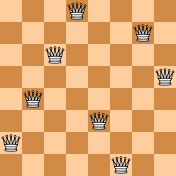 Exercícios
Torre de Hanói?



Canibais e Missionários?
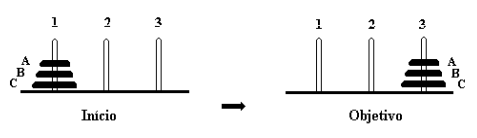 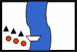 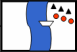 Exercícios
Torre de Hanói:
Espaço de Estados: Todas as possíveis configurações de argolas em todos os pinos (27 possíveis estados).
Ações Possíveis: Mover a primeira argola de qualquer pino para o pino da direita ou da esquerda.
Custo: Cada movimento tem 1 de custo.
Canibais e Missionários:
Espaço de Estados: Todas as possíveis configurações validas de canibais e missionários em cada lado do rio (16 possíveis estados).
Ações Possíveis: Mover 1 ou 2 personagens (canibais ou missionários) para o outro lado do rio. O número de canibais em um determinado lado do rio não pode ser maior do que o número de missionários.
Custo: Cada movimento tem 1 de custo.
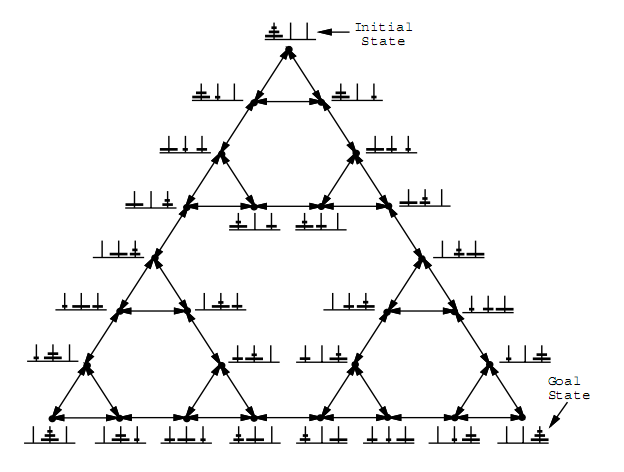 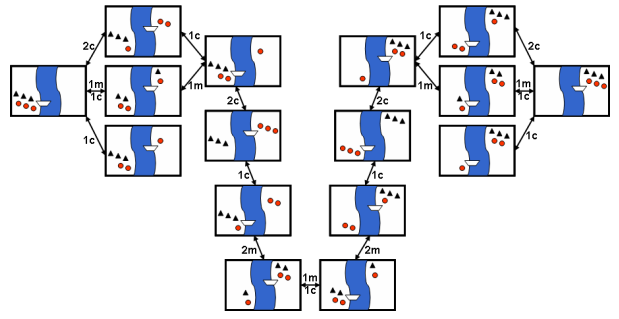 Aplicações em Problemas Reais
Cálculo de Rotas:
Planejamento de rotas de aviões;
Sistemas de planejamento de viagens;
Caixeiro viajante;
Rotas em redes de computadores;
Jogos de computadores (rotas dos personagens);

Alocação
Salas de aula;
Máquinas industriais;
Aplicações em Problemas Reais
Circuitos Eletrônicos:
Posicionamento de componentes;
Rotas de circuitos;

Robótica:
Navegação e busca de rotas em ambientes reais;
Montagem de objetos por robôs;
Como Encontrar a Solução?
Uma vez o problema bem formulado, o estado final (objetivo) deve ser “buscado” no espaço de estados.

A busca é representada em uma árvore de busca:
Raiz: corresponde ao estado inicial;
Expande-se o estado corrente, gerando um novo conjunto de sucessores; 
Escolhe-se o próximo estado a expandir seguindo uma estratégia de busca;
Prossegue-se até chegar ao estado final (solução) ou falhar na busca pela solução;
Buscando Soluções
Exemplo: Ir de Arad para Bucharest
Arad
Sibiu
Timissoara
Zerind
Arad
Orades
Fagaras
Rimnico Vilcea
Buscando Soluções
O espaço de estados é diferente da árvore de buscas. 

Exemplo:
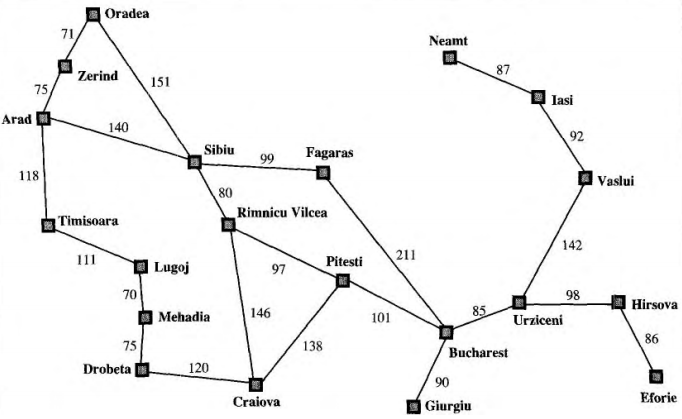 20 estados no espaço de espaços;

Número de caminhos infinito;

Árvore com infinitos nós;
Código Descritivo – Busca em Árvore
Função BuscaEmArvore(Problema, Estratégia) retorna solução ou falha
Inicio 
	Inicializa a arvore usando o estado inicial do Problema
	loop do 
		se não existem candidatos para serem expandidos então 
			retorna falha 
		Escolhe um nó folha para ser expandido de acordo com 	a Estratégia
		se Se o nó possuir o estado final então 
			retorna solução correspondente
		se não 
			expande o nó e adiciona os nós resultantes a 			arvore de busca
Fim
Pseudocódigo – Busca em Árvore
Função BuscaEmArvore(Problema, fronteira) retorna solução ou falha
Inicio 
  fronteira ← InsereNaFila(FazNó(Problema[EstadoInicial]), fronteira)
  loop do
    se FilaVazia(fronteira) então 
	   retorna falha
	 nó ← RemovePrimeiro(fronteira)
	 se nó[Estado] for igual a Problema[EstadoFinal] então
	   retorna Solução(nó)
	 fronteira ← InsereNaFila(ExpandeFronteira(nó, Problema), fronteira)
Fim

A função Solução retorna a sequência de nós necessários para retornar a raiz da arvore.
Considera-se fronteira uma estrutura do tipo fila.
Medida de Desempenho
Desempenho do Algoritmo:
(1) O algoritmo encontrou alguma solução?
(2) É uma boa solução? 
Custo de caminho (qualidade da solução).
(3) É uma solução computacionalmente barata?
Custo da busca (tempo e memória).

Custo Total
Custo do Caminho + Custo de Busca.
Métodos de Busca
Busca Cega ou Exaustiva:
Não sabe qual o melhor nó da fronteira a ser expandido. Apenas distingue o estado objetivo dos não objetivos.

Busca Heurística:
Estima qual o melhor nó da fronteira a ser expandido com base em funções heurísticas.

Busca Local:
Operam em um único estado e movem-se para a vizinhança deste estado.
Busca Cega
Algoritmos de Busca Cega:
Busca em largura;
Busca de custo uniforme;
Busca em profundidade;
Busca com aprofundamento iterativo;
Busca em Largura
Estratégia: 
O nó raiz é expandido, em seguida todos os nós sucessores são expandidos, então todos próximos nós sucessores são expandidos, e assim em diante.
A
B
C
D
E
F
G
Busca em Largura
Pode ser implementado com base no pseudocódigo da função “BuscaEmArvore” apresentado anteriormente. Utiliza-se uma estrutura de fila (first-in-first-out) para armazenar os nós das fronteira.

Complexidade: 






 
                     * Considerando o numero de folhas b = 10 e cada nó ocupando 1KB de memória
Busca de Custo Uniforme
Estratégia: 
Expande sempre o nó de menor custo de caminho. Se o custo de todos os passos for o mesmo, o algoritmo acaba sendo o mesmo que a busca em largura.
A
75
118
170
B
D
C
75
111
71
99
E
F
G
H
Busca de Custo Uniforme
A primeira solução encontrada é a solução ótima se custo do caminho sempre aumentar ao logo do caminho, ou seja, não existirem operadores com custo negativo.

Implementação semelhante a busca em largura. Adiciona-se uma condição de seleção dos nós a serem expandidos.

Complexidade:  
Onde:
	C = custo da solução ótima;
	α = custo mínimo de uma ação;
Busca em Profundidade
Estratégia: 
Expande os nós da vizinhança até o nó mais profundo.
A
B
D
C
E
F
M
N
Q
P
Busca em Profundidade
Pode ser implementado com base no pseudocódigo da função “BuscaEmArvore” apresentado anteriormente. Utiliza-se uma estrutura de pilha (last-in-first-out) para armazenar os nós das fronteira. 

Pode também ser implementado de forma recursiva.

Consome pouca memória, apenas o caminho de nós sendo analisados precisa armazenado. Caminhos que já foram explorados podem ser descartados da memória.
Busca em Profundidade
Uso de memória pela busca em largura em uma arvore com 12 de profundidade: 1000 TB.

Uso de memória pela busca em profundidade em uma arvore com 12 de profundidade: 118 KB.

Problema: O algoritmo pode fazer uma busca muito longa mesmo quando a resposta do problema esta localizado a poucos nós da raiz da árvore.
Busca com Aprofundamento Iterativo
Estratégia: Consiste em uma busca em profundidade onde o limite de profundidade é incrementado gradualmente.
A
Limit 0
B
D
C
Limit 1
E
F
H
G
Limit 2
M
N
Q
P
Q
P
Limit 3
Busca com Aprofundamento Iterativo
Combina os benefícios da busca em largura com os benefícios da busca em profundidade.

Evita o problema de caminhos muito longos ou infinitos.

A repetição da expansão de estados não é tão ruim, pois a maior parte dos estados está nos níveis mais baixos.

Cria menos estados que a busca em largura e consome menos memória.
Busca Bidirecional
Estratégia: 
A busca se inicia ao mesmo tempo a partir do estado inicial e do estado final.
A
B
C
D
E
G
N
M
Comparação dos Metodos de Busca Cega
b = fator de folhas por nó.
d = profundidade da solução mais profunda.
m = profundidade máxima da árvore.
¹ completo se b  for finito.    
² completo se o custo de todos os passos for positivo.    
³ ótimo se o custo de todos os passos for idêntico.
⁴ se ambas as direções usarem busca em largura.
Como evitar estados repetidos?
Estados repetidos sempre vão ocorrer em problema onde os estados são reversíveis.

Como evitar?
Não retornar ao estado “pai”.
Não retorna a um ancestral.
Não gerar qualquer estado que já tenha sido criado antes (em qualquer ramo).
Requer que todos os estados gerados permaneçam na memória.
Busca Heurística
Algoritmos de Busca Heurística:
Busca Gulosa
A* 

A busca heurística leva em conta o objetivo para decidir qual caminho escolher.

Conhecimento extra sobre o problema é utilizado para guiar o processo de busca.
Busca Heurística
Como encontrar um barco perdido?

Busca Cega -> Procura no oceano inteiro.

Buca Heurística -> Procura utilizando informações relativas ao problema. Ex: correntes marítimas, vento, etc.
Busca Heurística
Função Heurística (h) 
Estima o custo do caminho mais barato do estado atual até  o estado final mais próximo.
São específicas para cada problema.

Exemplo:
Encontrar a rota mais curta entre duas cidades:
h(n) = distância em linha reta direta entre o nó n e o nó final.
Busca Gulosa
Estratégia: 
Expande os nós que se encontram mais próximos do objetivo (uma linha reta conectando os dois pontos no caso de distancias), desta maneira é provável que a busca encontre uma solução rapidamente.

A implementação do algoritmo se assemelha ao utilizado na busca cega, entre tanto utiliza-se uma função heurística para decidir qual o nó deve ser expandido.
Busca Gulosa
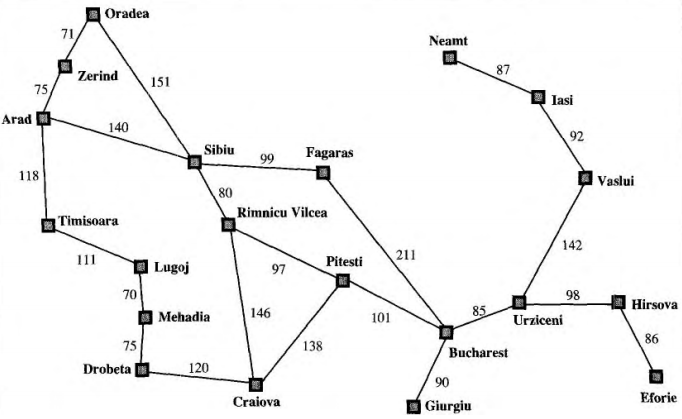 Arad
366
Sibiu
Timissoara
Zerind
374
253
329
Arad
Fagaras
Oradea
Rimnicu Vilcea
380
193
366
176
Sibiu
Bucharest
0
263
Busca Gulosa
Ir de Iasi para Fagaras?
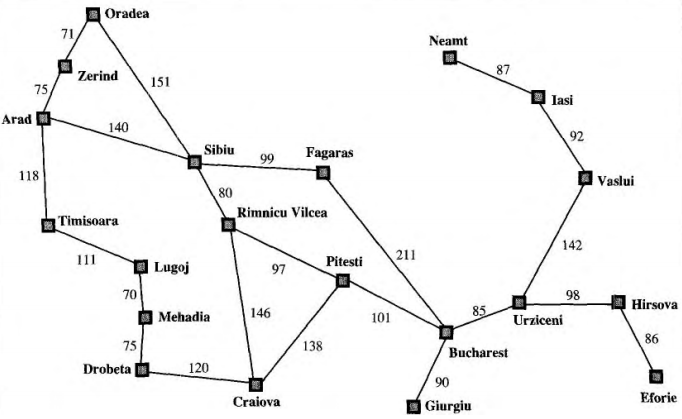 A*
Estratégia: 
Combina o custo do caminho g(n) com o valor da heurística h(n)
g(n) = custo do caminho do nó inicial até o nó n
h(n) = valor da heurística do nó n até um nó objetivo (distancia em linha reta no caso de distancias espaciais)
f(n) = g(n) + h(n)

É a técnica de busca mais utilizada.
A*
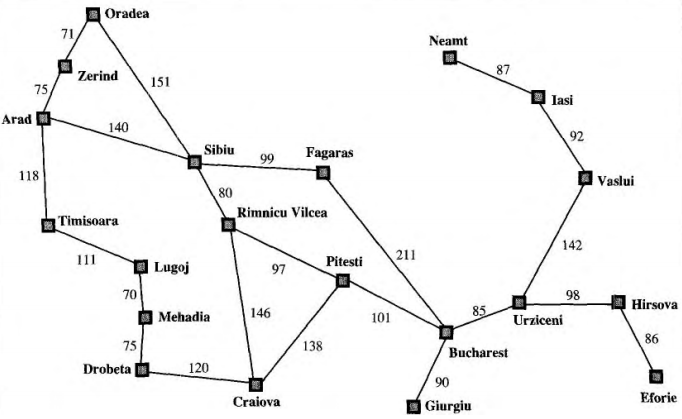 Arad
0+366=366
Sibiu
Timissoara
Zerind
75+374=449
118+329=447
140+253=393
Arad
Fagaras
Oradea
Rimnicu Vilcea
239+176=415
220+193=413
280+366=646
291+380=671
Sibiu
Bucharest
Craiova
Pitesti
Sibiu
317+100=417
338+253=591
450+0=450
366+160=526
300+253=553
Bucharest
Craiova
Rimnicu Vilcea
414+193=607
418+0=418
455+160=615
A*
A estratégia é completa e ótima.

Custo de tempo:
Exponencial com o comprimento da solução, porém boas funções heurísticas diminuem significativamente esse custo.

Custo memória: 
Guarda todos os nós expandidos na memória.

Nenhum outro algoritmo ótimo garante expandir menos nós.
Definindo Heurísticas
Cada problema exige uma função heurística diferente.

Não se deve superestimar o custo real da solução.

Como escolher uma boa função heurística para o jogo 8-Puzzle?
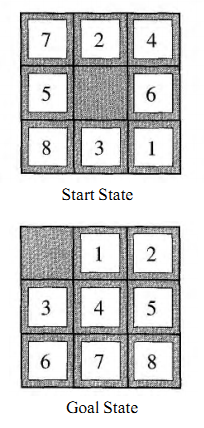 Definindo Heurísticas
Como escolher uma boa função heurística para o jogo 8-Puzzle?

h¹ = número de elementos fora do lugar.

h² = soma das distâncias de cada número à sua posição final (movimentação horizontal e vertical).

Qual das heurísticas é melhor?
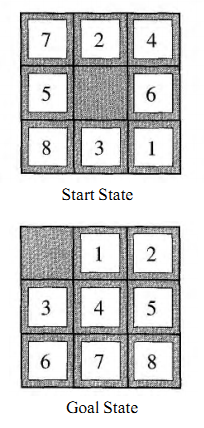 Exemplo - A*
Exemplo - A*
Qual é o espaço de estados?

Quais são as ações possíveis?

Qual será o custo das ações?
Exemplo - A*
Heurística do A*: f(n) = g(n) + h(n)
g(n) = custo do caminho
h(n) = função heurística

Qual seria a função heurística h(n) mais adequada para este problema?

A distancia em linha reta é uma opção.
Exemplo - A*
Como calcular a heurística h(n)?

Distancia de Manhattan
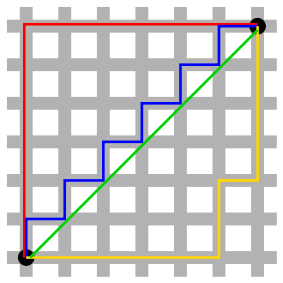 Exemplo - A*
O próximo passo é gerar a árvore de busca e expandir os nós que tiverem o menor valor resultante da função heurística f(n).

f(n) = g(n) + h(n)
Exemplo - A*
[1,1]
[2,1]
[1,2]
[1,2] = f(n) = ?? + ??
[2,1] = f(n) = ?? + ??
Exemplo - A*
Exemplo - A*
[1,1]
[2,1]
[1,2]
[1,1]
[2,2]
[1,1] = f(n) = ?? + ??
[2,2] = f(n) = ?? + ??
Exemplo - A*
Busca Local
Em muitos problemas o caminho para a solução é irrelevante.

Jogo das n-rainhas: o que importa é a configuração final e não a ordem em que as rainhas foram acrescentadas.

Outros exemplos:
Projeto de Circuitos eletronicos;
Layout de instalações industriais;
Escalonamento de salas de aula;
Otimização de redes;
Busca Local
Algoritmos de busca local operam sobre um unico estado corrente, ao invés de vários caminhos.

Em geral se movem apenas para os vizinhos desse estado.

O caminho seguido pelo algoritmo não é guardado.
Busca Local
Vantagens:
Ocupam pouquíssima memória (normalmente constante).
Podem encontrar soluções razoáveis em grandes ou infinitos espaços de estados.

São uteis para resolver problemas de otimização.
Buscam por estados que atendam a uma função objetivo.
Busca Local
Panorama do Espaço de Estados:
Location = Estado;

Elevation = Valor de custo da função heurística;

Busca-se o maximo ou minimo global;
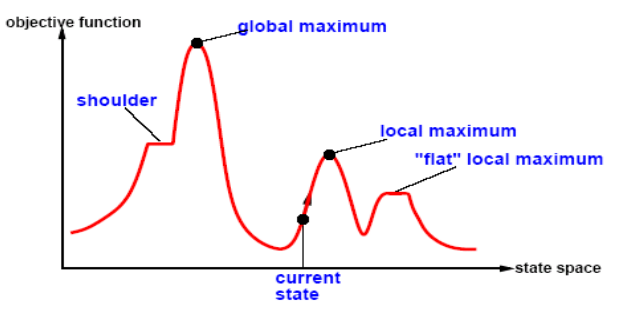 Subida de Encosta (Hill-Climbing)
Estratégia:
Se move de forma contínua no sentido do valor crescente da heurística;

Termina ao alcançar um pico em que nenhum vizinho possui um valor mais alto;

Não mantém nenhuma árvore de busca, somente o estado e o valor da função objetivo;

Não examina antecipadamente valores de estados além de seus vizinhos imediatos;

“É como tentar encontrar o topo do monte Everest em meio a um denso nevoeiro e sofrendo de amnésia”.
Subida de Encosta (Hill-Climbing)
Processo:

Inicialize (aleatoriamente) o ponto x no espaço de estados do problema.

A cada iteração, um novo ponto x’ é selecionado aplicando-se uma pequena perturbação no ponto atual, ou seja, selecionando-se um ponto x’ que esteja na vizinhança de x.

Se este novo ponto apresenta um melhor valor para a função de avaliação, então o novo ponto torna-se o ponto atual.

O método é terminado quando nenhuma melhora significativa é alcançada, um número fixo de iterações foi efetuado, ou um objetivo foi atingido.
Pseudocódigo – Hill-Climbing
Função Hill-Climbing(Problema) retorna um estado que é o maximo local
Inicio 
  EstadoAtual ← FazNó(Problema[EstadoInicial])
  loop do
	 Vizinho ← SucessorDeMaiorValor(EstadoAtual)
	 se Vizinho[Valor] for menor ou igual EstadoAtual[Valor] então
	   retorna EstadoAtual
	 EstadoAtual ← Vizinho
Fim
Subida de Encosta (Hill-Climbing)
Problemas:
Máximos Locais:
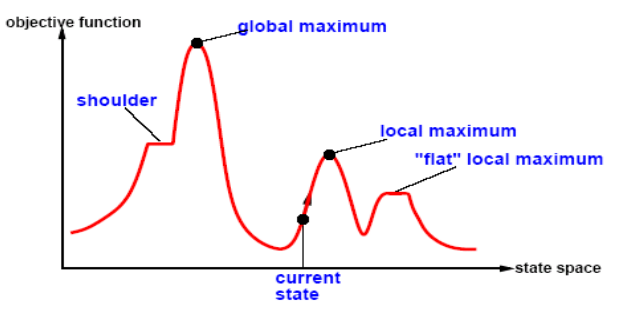 Subida de Encosta - Exemplo
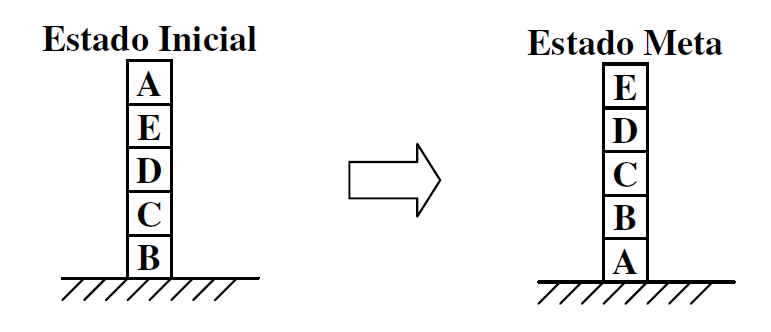 Ações Possíveis:
Pegar um bloco e colocar ele sobre a mesa.
Pegar um bloco e colocar ele sobre outro bloco.

Heurística:
+1 para cada bloco em cima do bloco onde ele deve estar.
-1 para cada bloco em cima do bloco errado.
Subida de Encosta - Exemplo
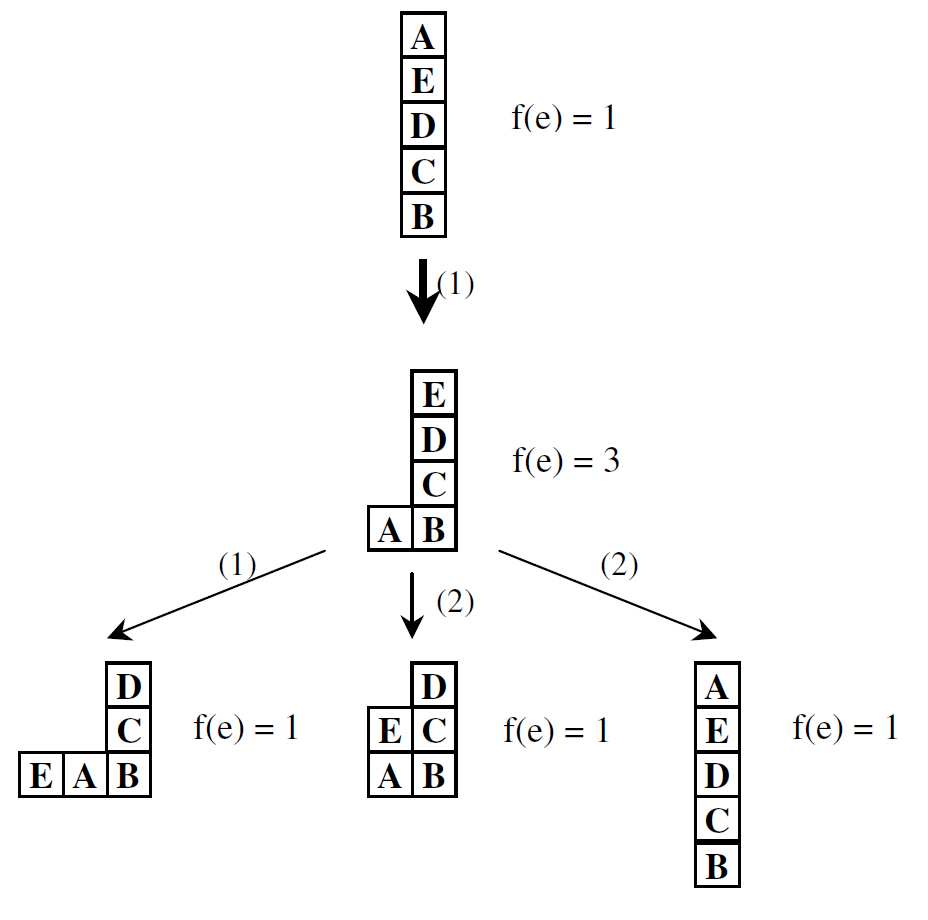 Máximo Local
Subida de Encosta (Hill-Climbing)
Problemas:
Planícies:
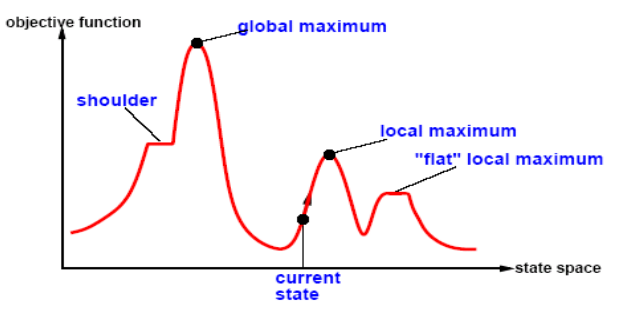 Subida de Encosta (Hill-Climbing)
Problemas:
Encostas e Picos:
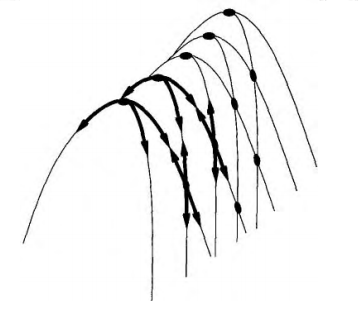 Subida de Encosta (Hill-Climbing)
Não é ótimo e não é completo.

Variações:
Random-Restart Hill-Climbing;